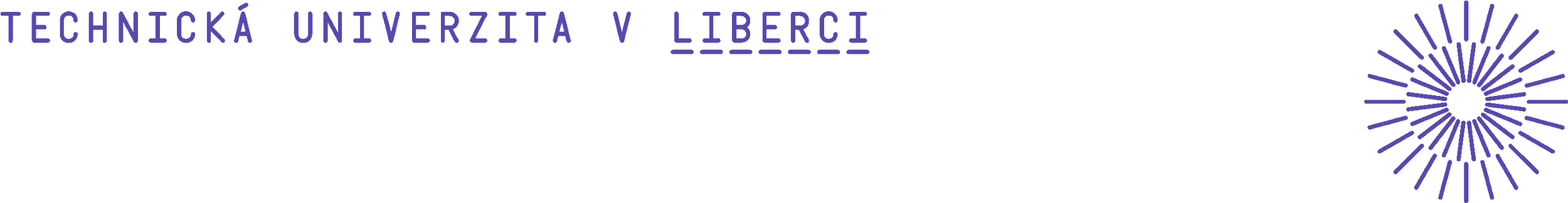 Nové možnosti rozvoje vzdělávání na Technické univerzitě v Liberci

Specifický cíl A2: Rozvoj v oblasti distanční výuky, online výuky a blended learning

NPO_TUL_MSMT-16598/2022
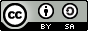 Testování studentů on-line
KPS/TZB1: Technické zařízení budov 1
Ing. Zuzana Vyoralová, Ph.D.
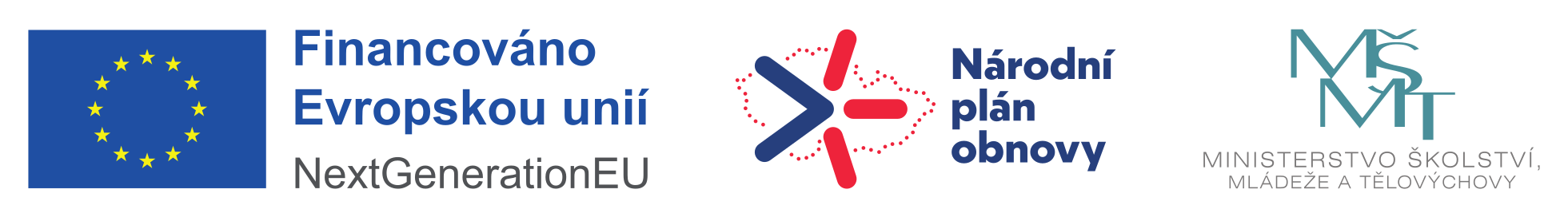 Cvičný test – plná implementace do výuky je možná v zimním semestru 2023-24
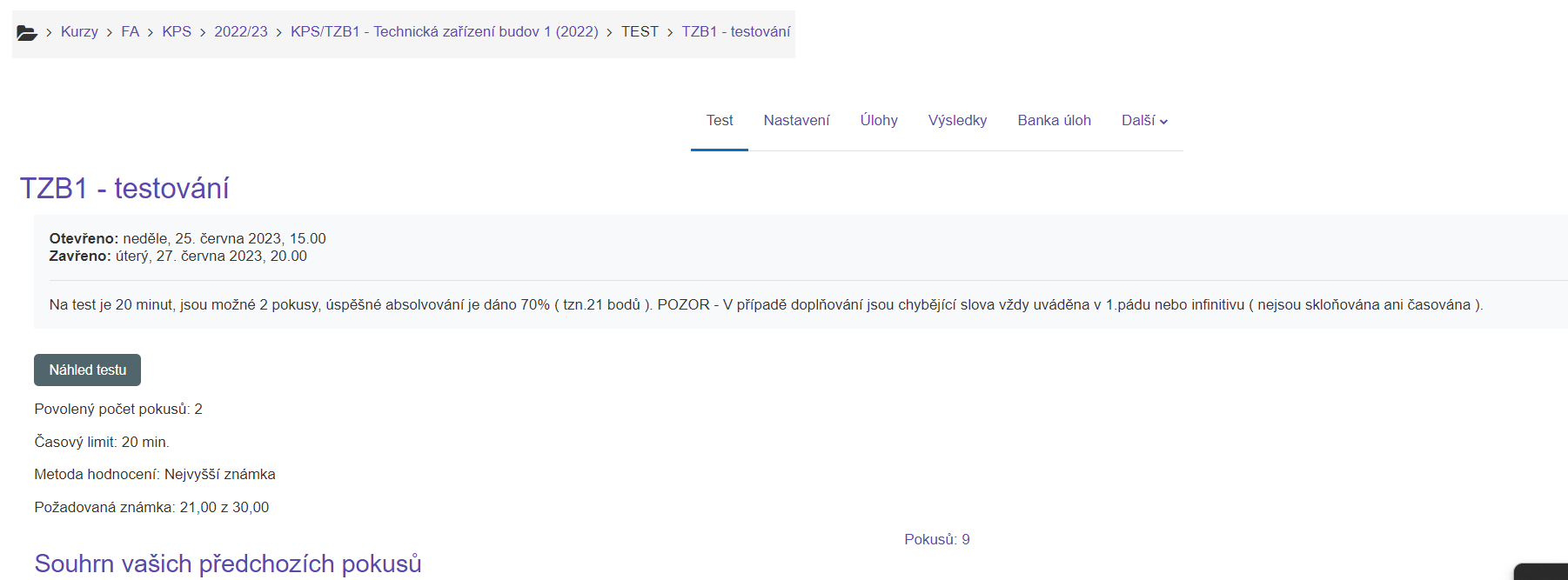 2
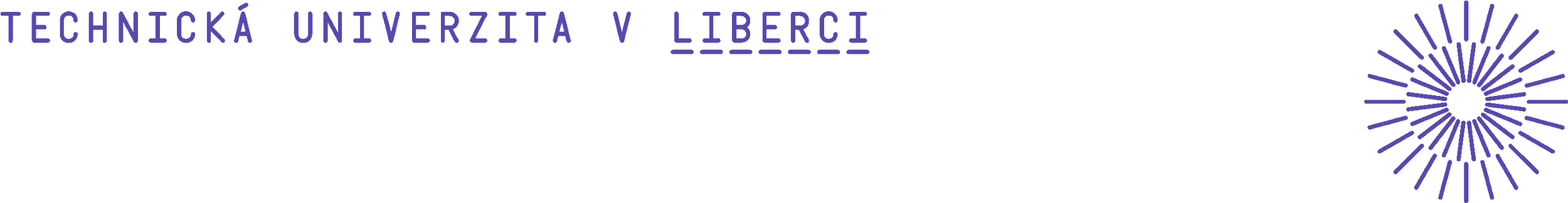 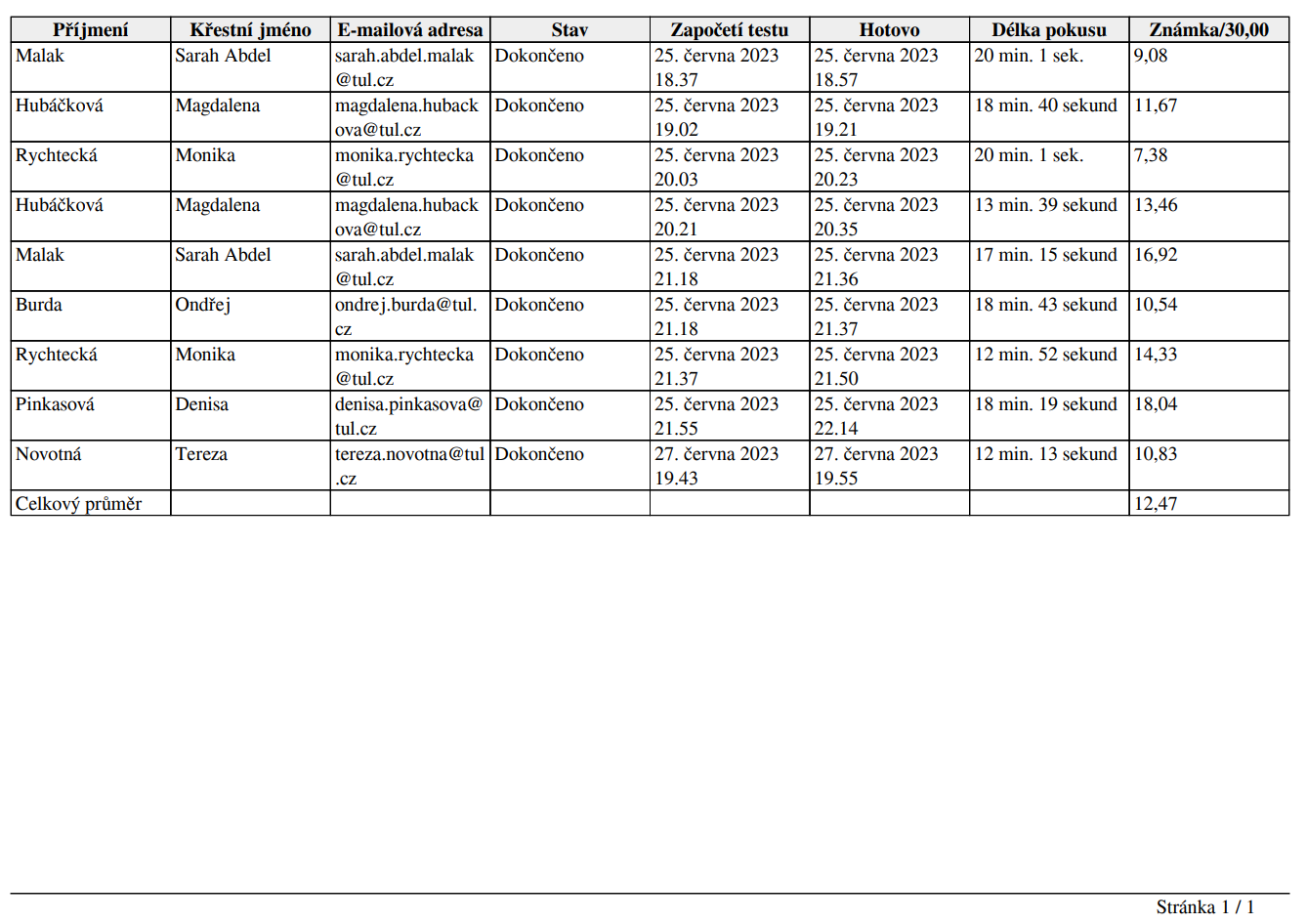 3
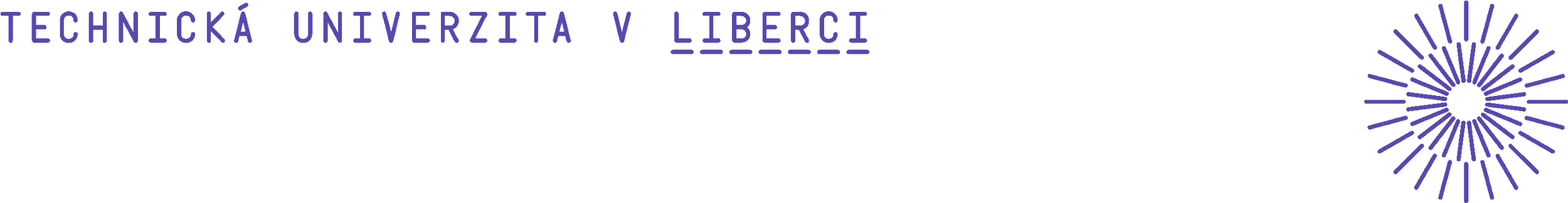 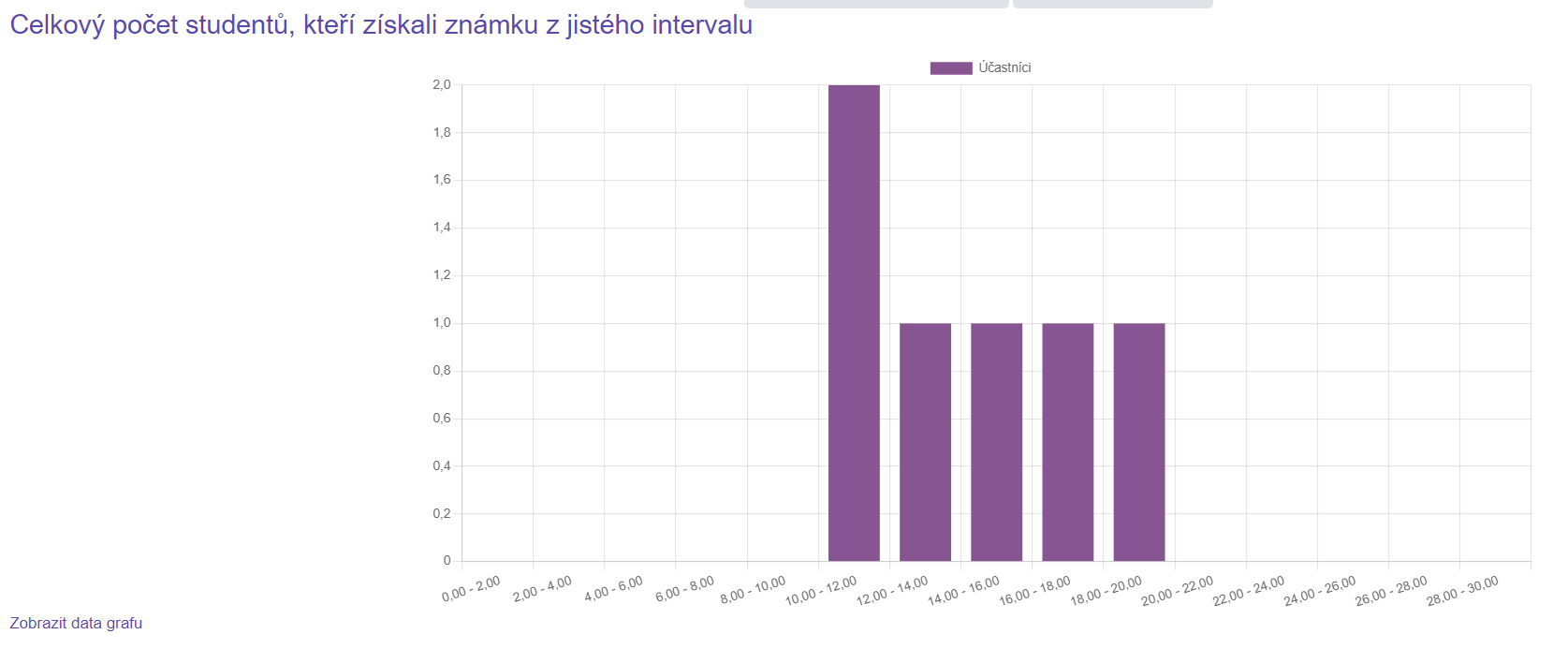 4
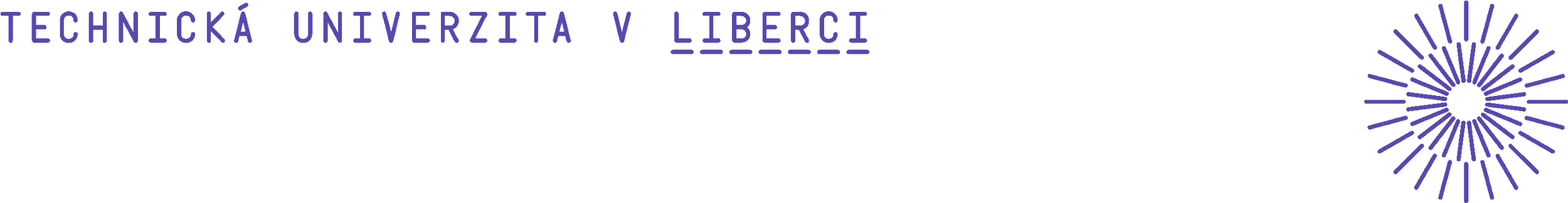 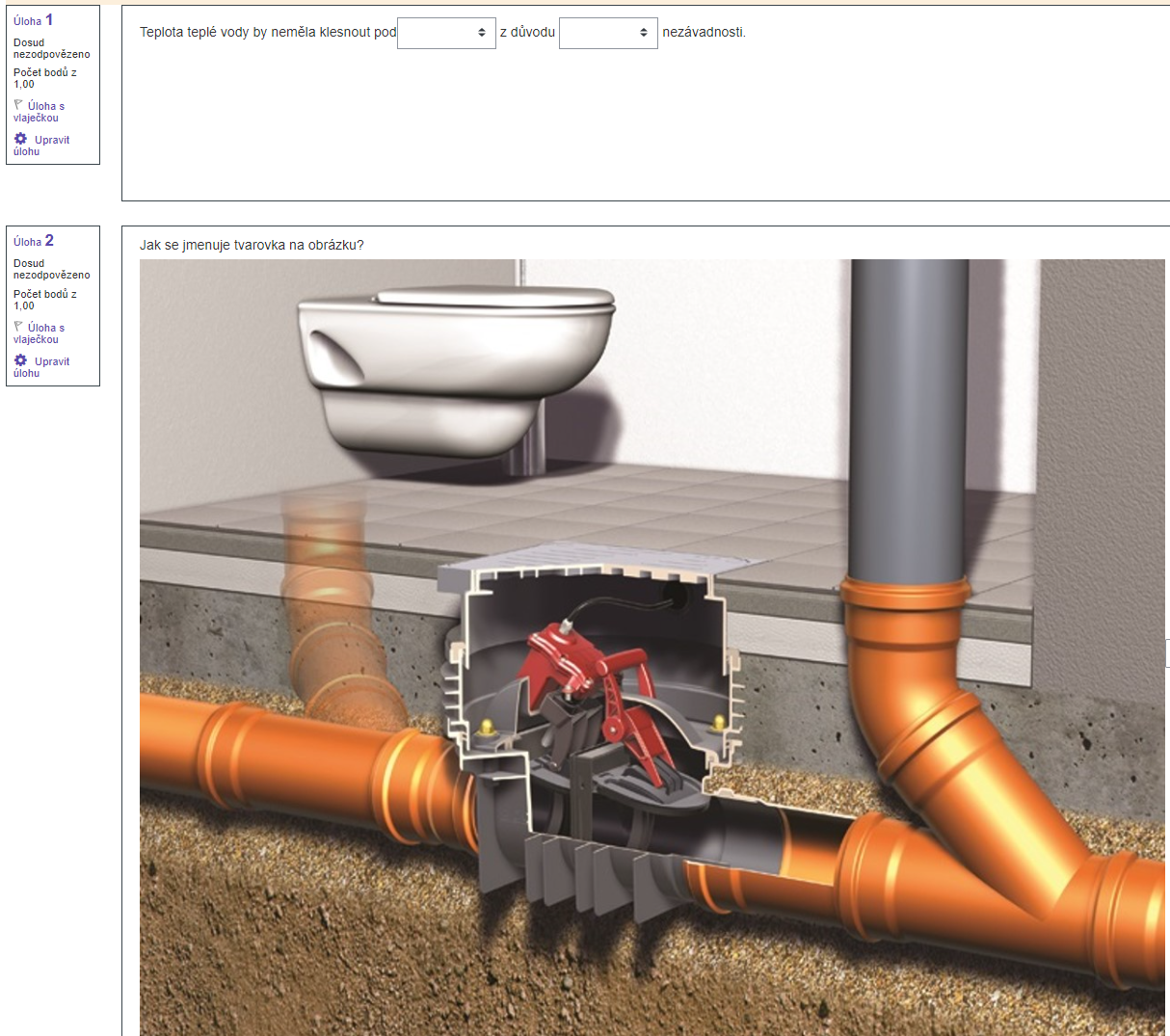 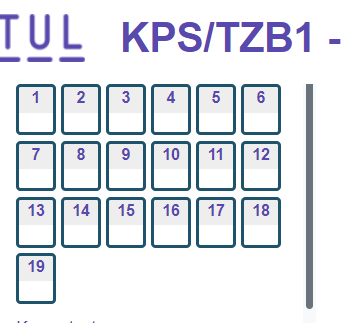 5
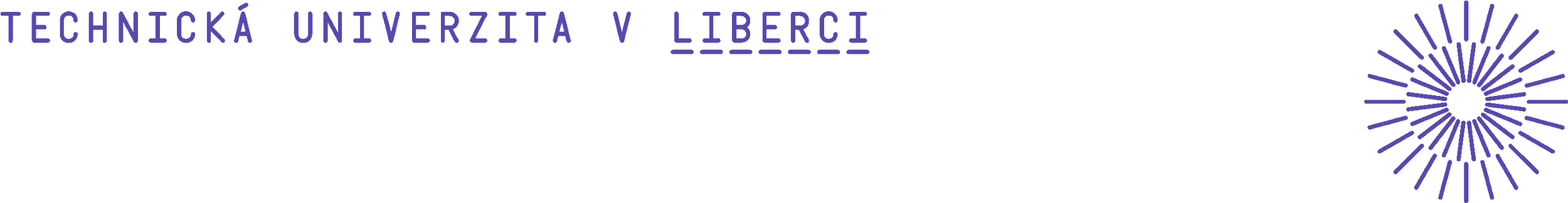 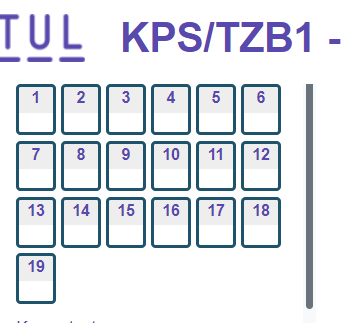 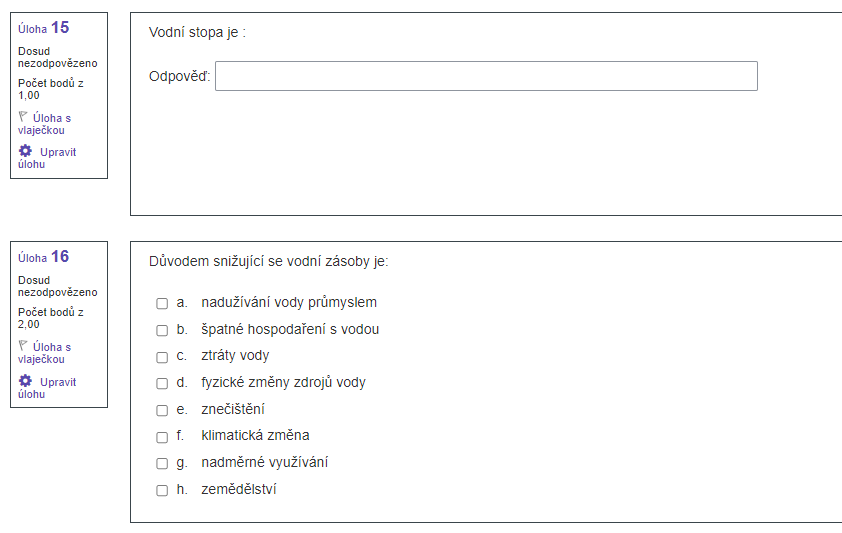 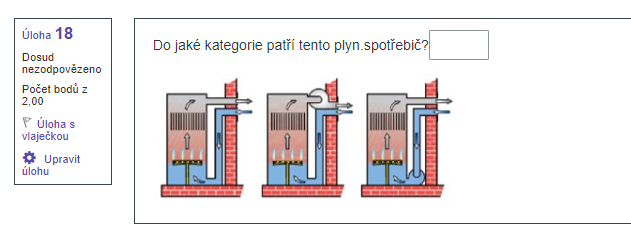 6
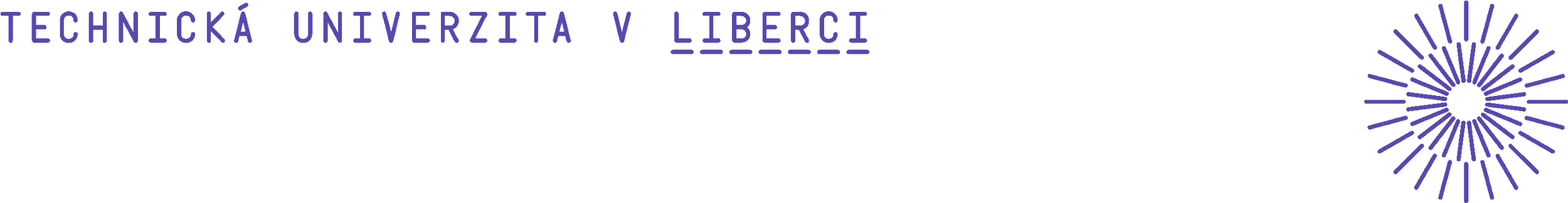 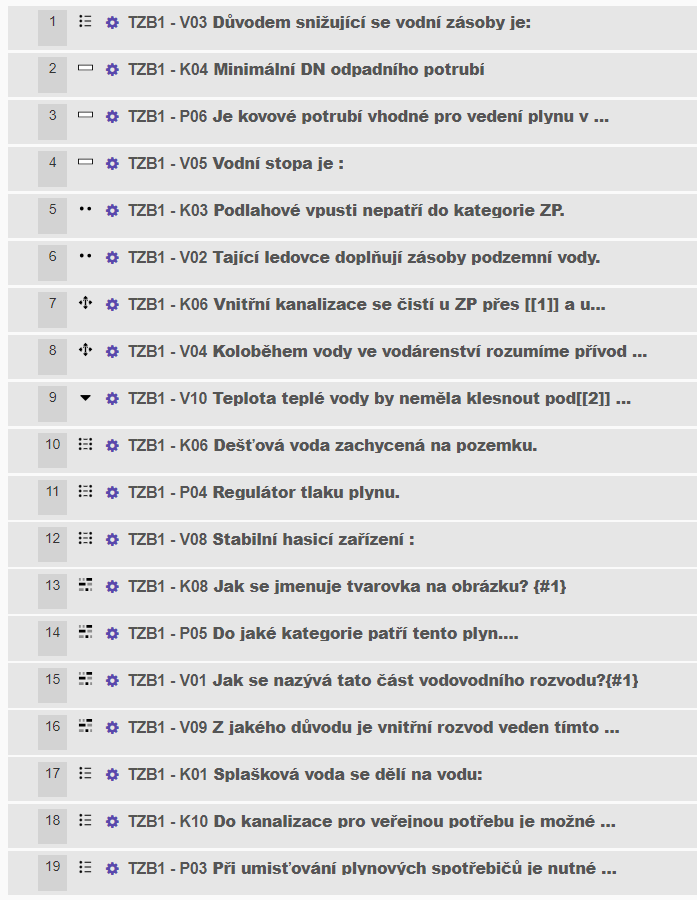 7
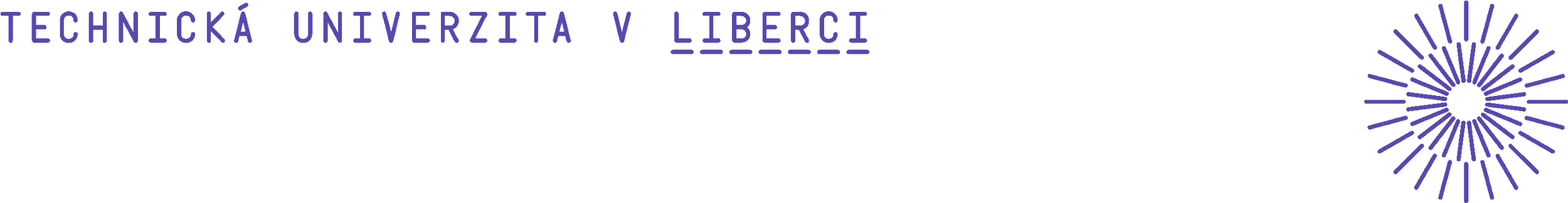